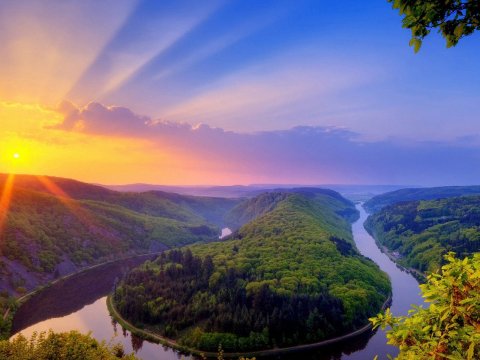 Живет повсюду  КРАСОТА.
Доброта
Теплота
Чистота
Чудеса
Мечта
Забота 
Щедрота
КРАСОТА
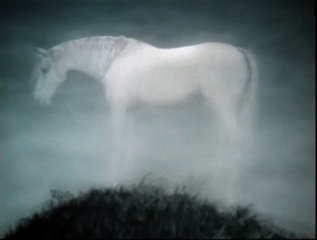 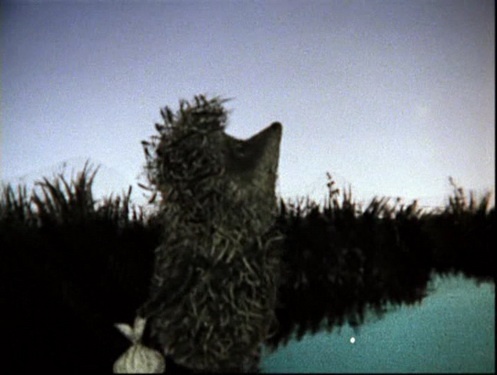 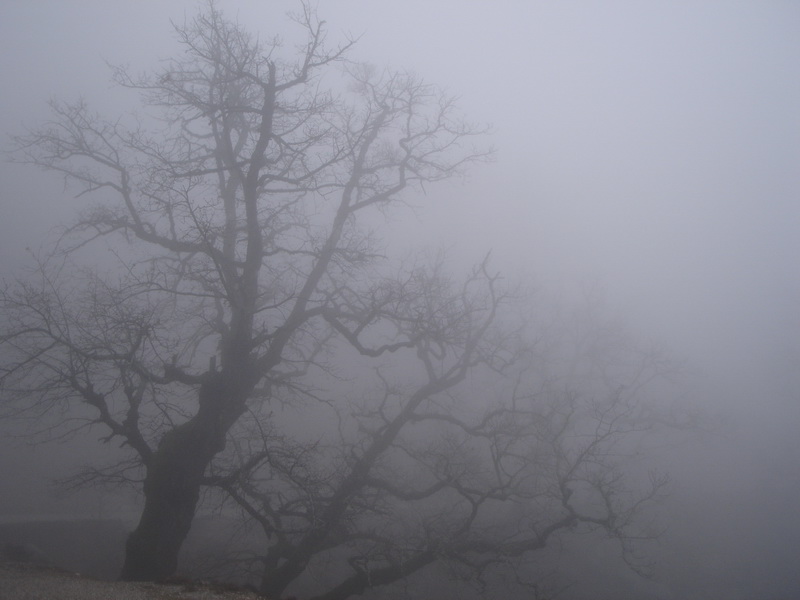 Сергей Козлов
«Ёжик в тумане»
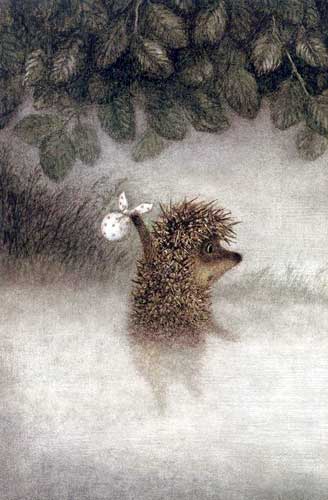 Цели урока:
• Познакомиться  с авторской сказкой и  особенностями  характеров героев.

• Научиться понимать авторский замысел, раскрывать и формулировать тему произведения.

• Учиться  анализировать текст, выделять главное и существенное, сравнивать, делать обобщения.

•  Приобщаться к прекрасному.
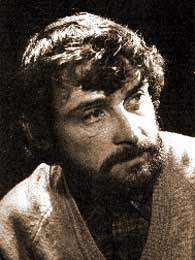 Сергей Григорьевич Козлов
                 1939-2010
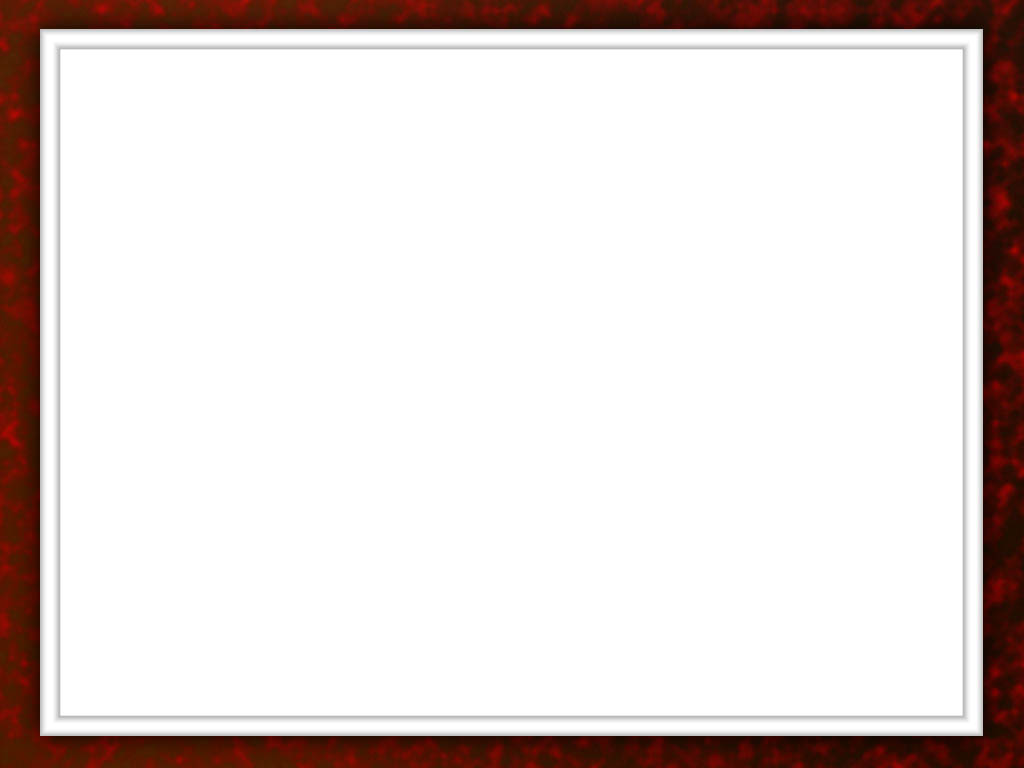 Вы смотрели мультфильмы про «Ёжика в тумане»?
 А сказку про Львёнка и Черепаху? Помните они ещё пели песню: « Я на солнышке лежу, я на солнышко гляжу!»
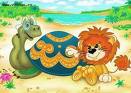 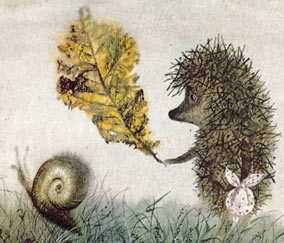 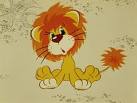 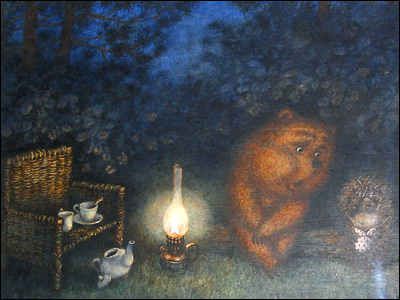 Но, наверное, не все знают, что автором этих                           замечательных историй был
Сергей Григорьевич Козлов
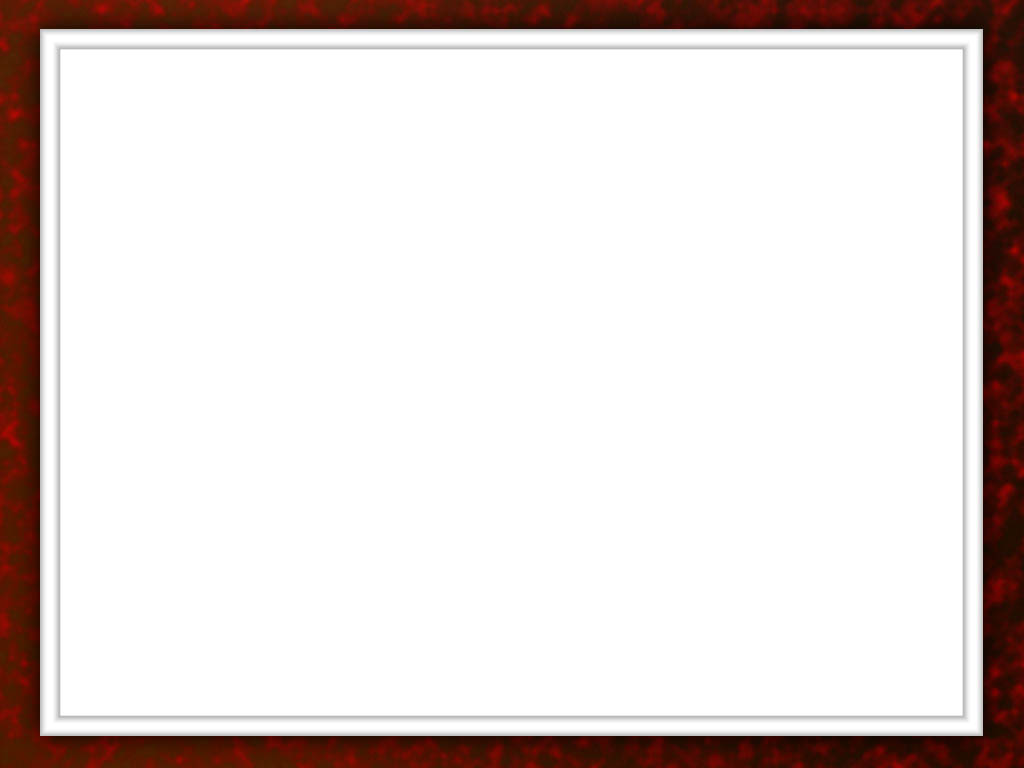 Поэт и сказочник Сергей Григорьевич Козлов – автор любимых детьми и взрослыми историй про Ёжика и его друзей («Ёжик в тумане», «Ёжик и море», «В сладком морковном лесу», «Лисичка» и др.)
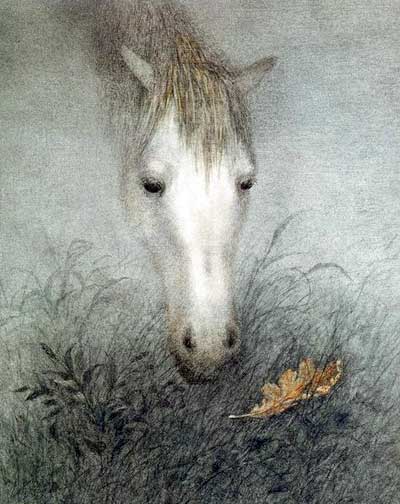 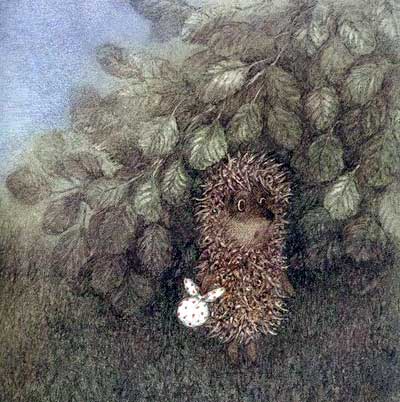 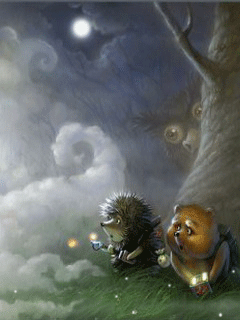 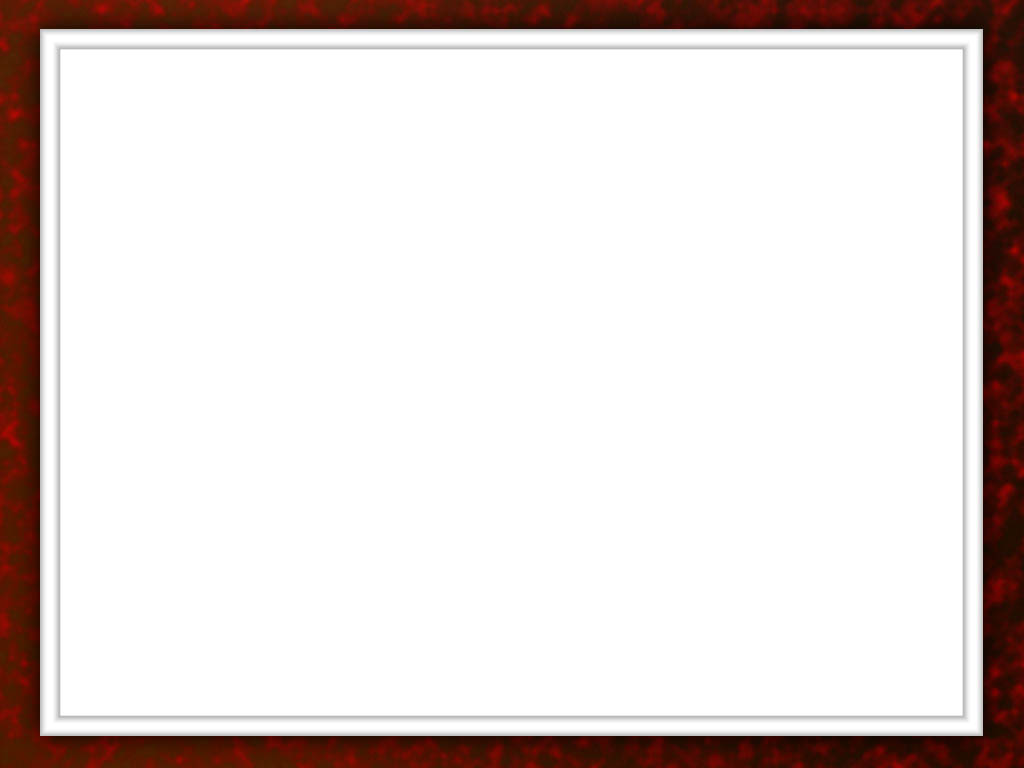 Он писал умные и трогательные сказки, предназначенные не только детям, но и взрослым.
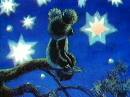 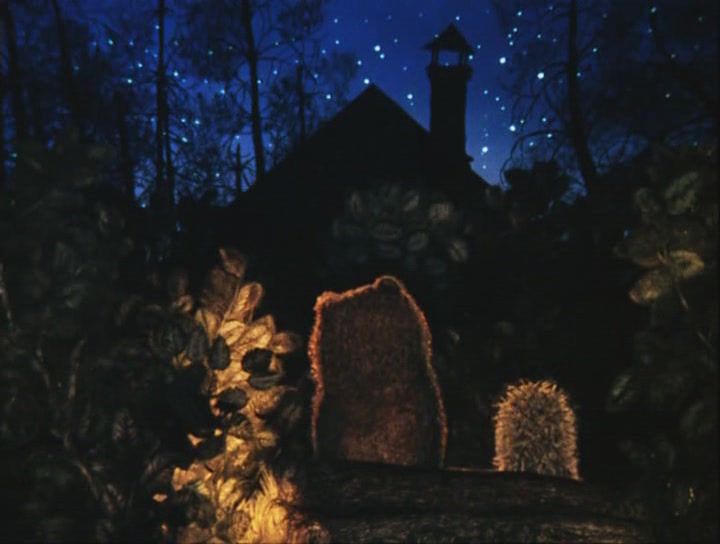 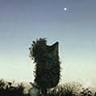 Он учил детей считать звёзды и смотреть на мир спокойным взором созерцателя. Очарованный лес, тихие шаги, потрескивание можжевеловых веток в костре… И долгие неторопливые разговоры у огня.
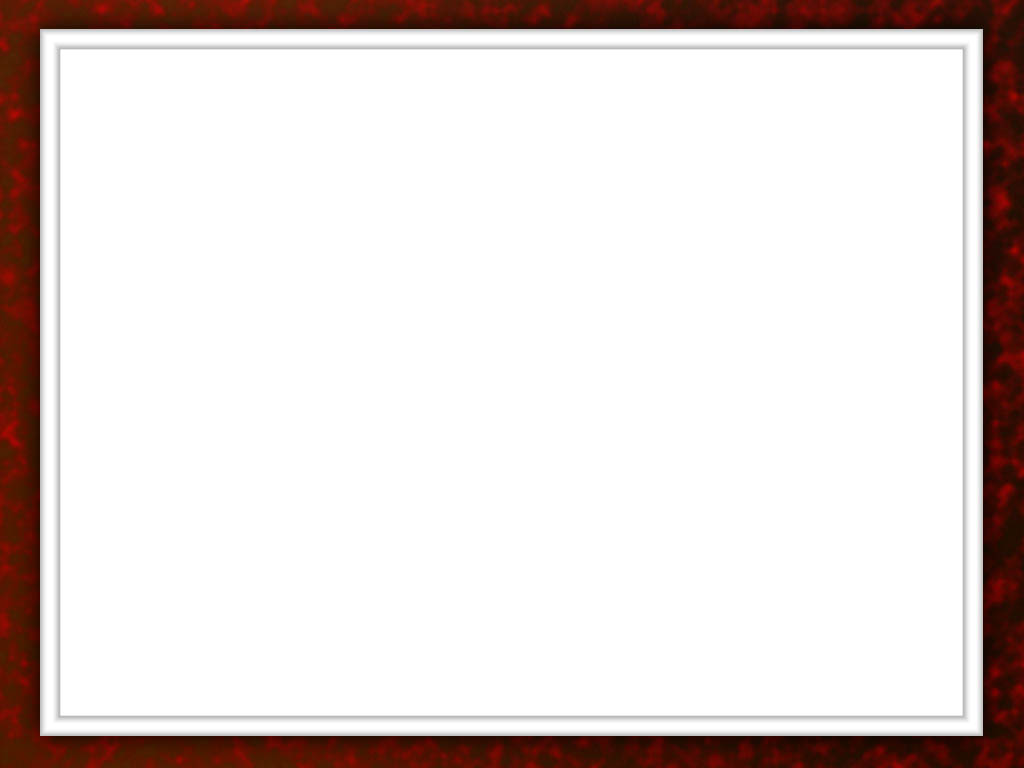 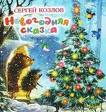 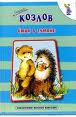 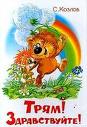 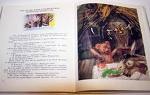 Эти сказки знают и любят не только в России. Истории про Ёжика и Медвежонка читают на многих языках мира – на французском, немецком, английском.
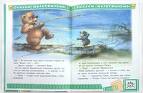 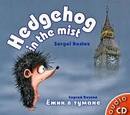 Почему его рассказы полюбились детям? Может быть потому, что он умел всерьёз говорить с ними о любви, о дружбе, о добре и красоте. И даже о смерти и боли потерь.
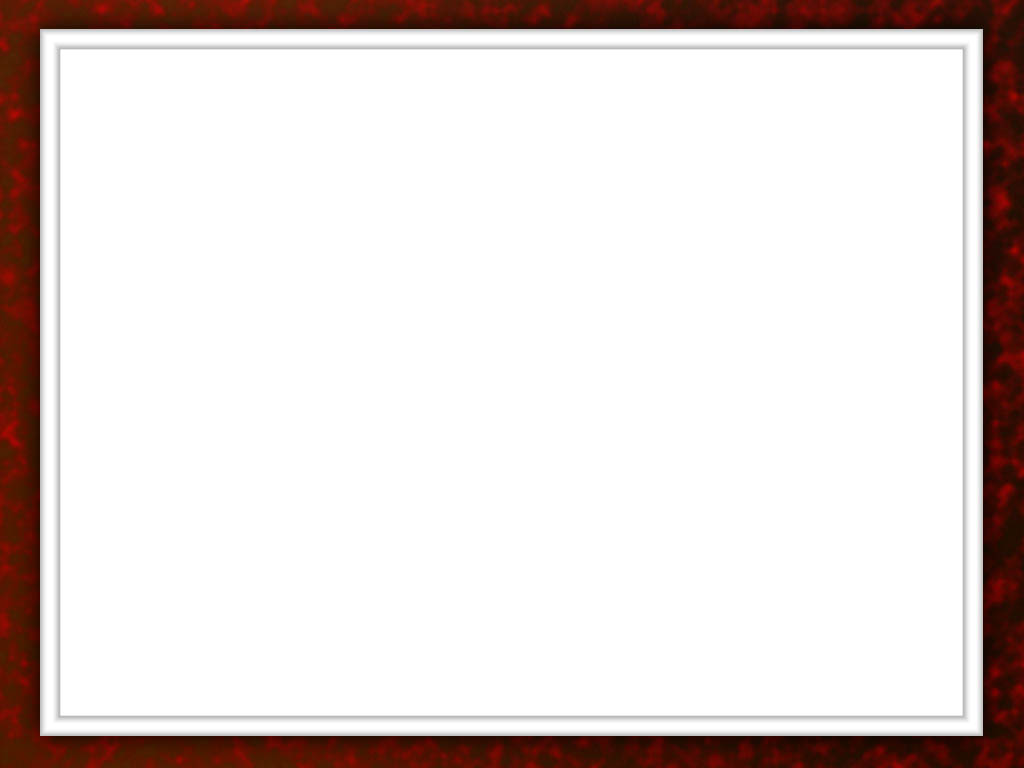 Сергей Георгиевич Козлов родился в Москве 22 августа 1939 года. Свое первые стихи он написал, когда учился в восьмом классе. Но прежде, чем он стал профессиональным писателем, Сергей Козлов побывал и учителем пения, и токарем, и даже геологом.
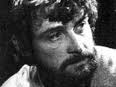 Замечательный сказочник и поэт умер 9 января 2010 года.
Сергей Георгиевич Козлов  
Сказка «Как Ёжик с Медвежонком протирали звёзды»
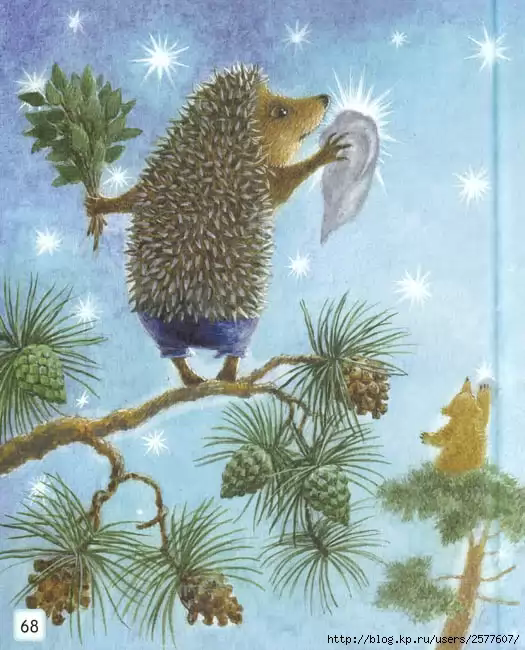 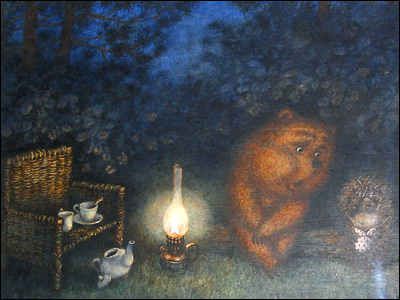 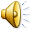 Кропотливая (работа) - требующая много внимания, усилий, терпения.
Синонимы: усердный, старательный, детальный, трудолюбивый, вникающий в мелочи. ( Интернет: Свободная энциклопедия ВикипедиЯ
Кто любит добрые дела, тому жизнь мила.
Доброе дело без награды не остаётся.
Жизнь дана на добрые дела .
Не хвались серебром ,а хвались добром .
«Протирать звёзды» – это значит….
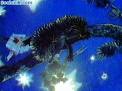 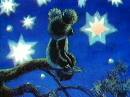 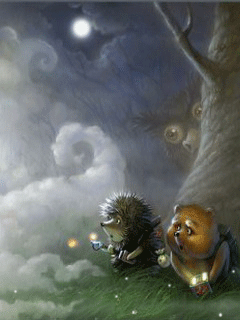 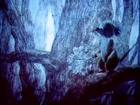 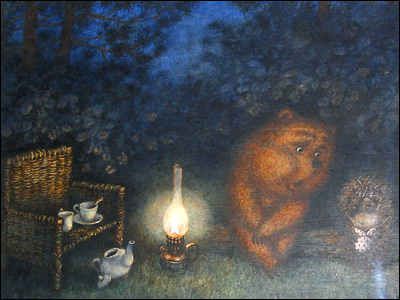 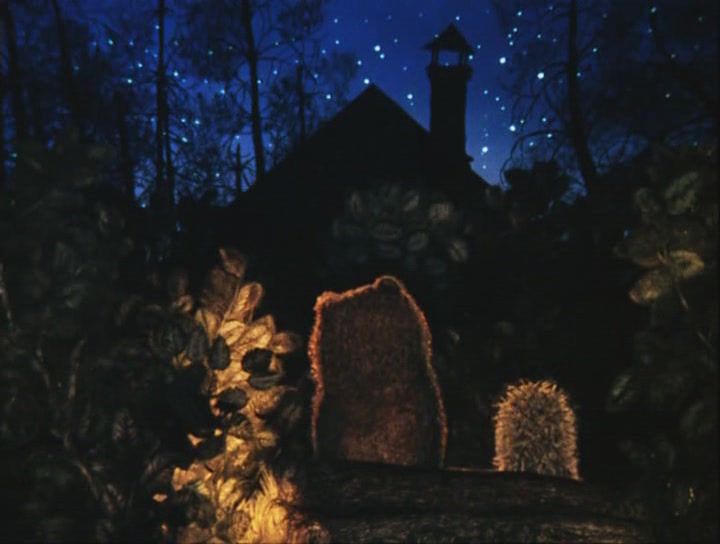 Ели звёзды зажигают –
Это кому-нибудь нужно ,
Значит- это необходимо ,
Чтобы каждый вечер
 Над крышами загоралась хоть одна звезда.
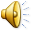